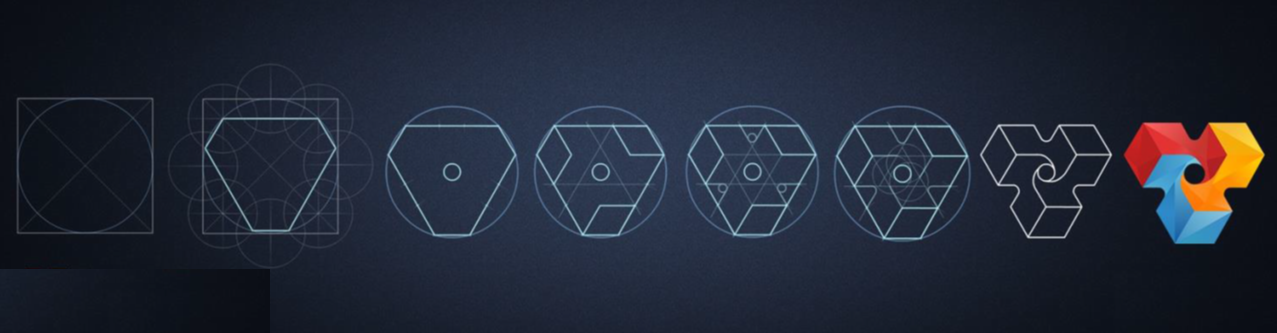 Управление ветеринарии Новосибирской области
Руководство по соблюдению обязательных требований при осуществлению электронной ветеринарной сертификации в Новосибирской области
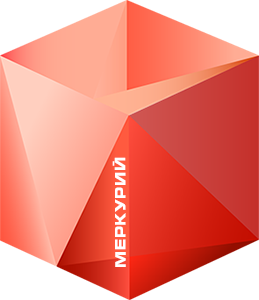 г. Новосибирск, 2019
Правовая норма
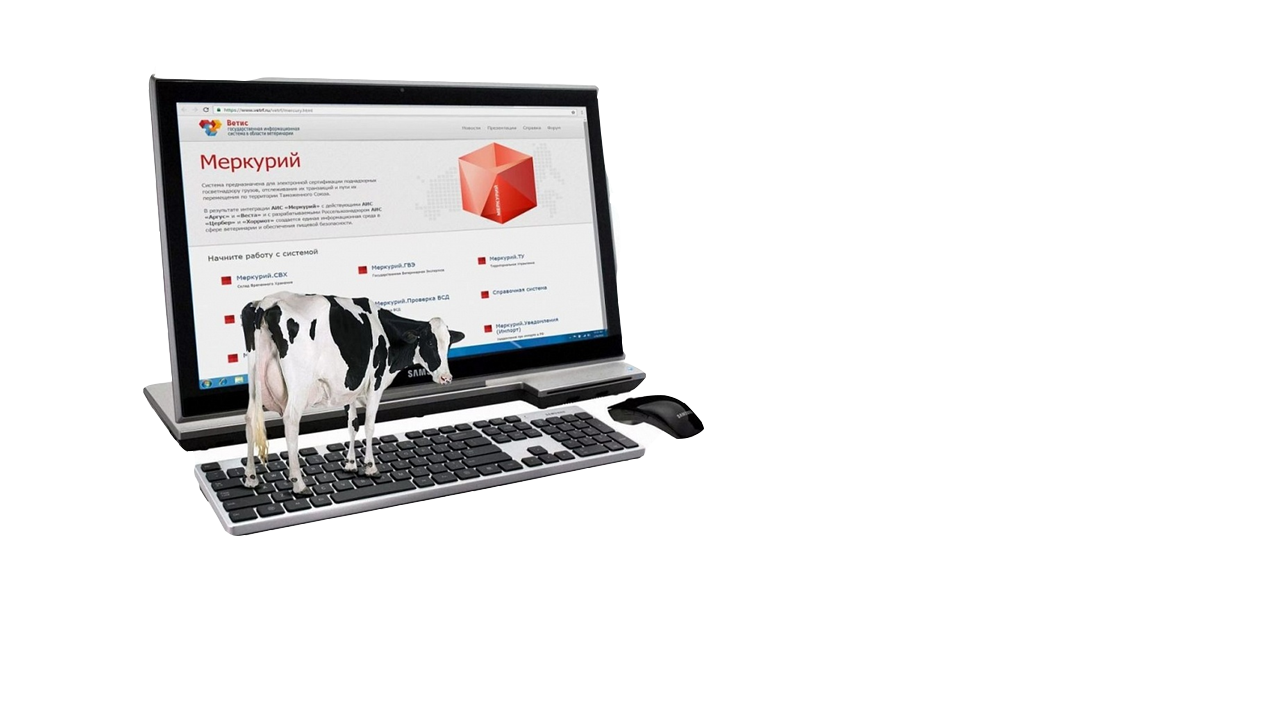 В соответствии изменениями, внесенными в Федеральный закон от 14.05.1993  №4979-1 
 «О ветеринарии»

с 1 июля 2018 года 
на территории Российской Федерации
введена обязательная  электронная ветеринарная сертификация продукции животного происхождения
2
[Speaker Notes: В соответствии с принятыми нормативно-правовыми актами на территории Российской Федерации с 1 июля 2018 года вступила в силу обязательная электронная ветеринарная сертификация.]
Дополнительные нормативные документы
Приказ Министерства сельского хозяйства РФ от 18 декабря 2015 г. № 648 "Об утверждении Перечня подконтрольных товаров, подлежащих сопровождению ветеринарными сопроводительными документами” (с изменениями внесенными Приказ МСХ РФ от  27.06.2018 №251 и от 15.04.2019 г. № 193)
Приказ Минсельхоза России от 14.12.2015 № 634 «О порядке назначения лабораторных исследований подконтрольных товаров в целях оформления ВСД»
Приказ Минсельхоза России от 14.12.2015 № 635 «Об утверждении Ветеринарных правил проведения регионализации территории Российской Федерации»
Приказ Минсельхоза России от 27.12.2016 № 589 «Об утверждении ветеринарных правил организации работы по оформлению ВСД, порядка оформления ВСД в электронной форме и порядка оформления ВСД на бумажных носителях» http://regulation.gov.ru/projects#npa=71480    
Постановление Правительства от 07.11.2016 г. № 1140 «О порядке создания, развития и эксплуатации Федеральной государственной информационной системы в области ветеринарии»
18.10.2019
3
Перечень подконтрольных товаров
группа 01 - живые животные 
группа 02 - мясо и пищевые мясные субпродукты 
группа 03 - рыба и ракообразные, моллюски и прочие водные беспозвоночные 
группа 04 - молочная продукция; яйца птиц; мед натуральный
группа 05 - продукты животного происхождения в другом месте не поименованные или не включенные 
группа 10 – злаки
группа 15 - жиры и масла животного  происхождения и продукты их расщепления; готовые пищевые жиры; воски животного происхождения 
группа 16 - готовые продукты из мяса, рыбы или ракообразных, моллюсков  или прочих водных беспозвоночных 
группа 19 - готовые продукты из зерна злаков, муки, крахмала или молока; мучные кондитерские изделия 
 группа 20 - продукты переработки овощей, фруктов, орехов или прочих частей растений 
группа 21 - разные пищевые продукты и т.д.
4
[Speaker Notes: В настоящее время электронной ветеринарной сертификации подлежит более 20 групп товаров.]
Приказ Министерства сельского хозяйства РФ от 18 декабря 2015 г. № 648 "Об утверждении Перечня подконтрольных товаров, подлежащих сопровождению ветеринарными сопроводительными документами” (с изменениями внесенными Приказ МСХ РФ от  27.06.2018 №251 и от 15.04.2019 г. № 193)
18.10.2019
5
Приказ Министерства сельского хозяйства РФ от 18 декабря 2015 г. № 648 "Об утверждении Перечня подконтрольных товаров, подлежащих сопровождению ветеринарными сопроводительными документами” (с изменениями внесенными Приказ МСХ РФ от  27.06.2018 №251 и от 15.04.2019 г. № 193)
18.10.2019
6
Приказ Министерства сельского хозяйства РФ от 18 декабря 2015 г. № 648 "Об утверждении Перечня подконтрольных товаров, подлежащих сопровождению ветеринарными сопроводительными документами” (с изменениями внесенными Приказ МСХ РФ от  27.06.2018 №251 и от 15.04.2019 г. № 193)
18.10.2019
7
Приказ Министерства сельского хозяйства РФ от 18 декабря 2015 г. № 648 "Об утверждении Перечня подконтрольных товаров, подлежащих сопровождению ветеринарными сопроводительными документами” (с изменениями внесенными Приказ МСХ РФ от  27.06.2018 №251 и от 15.04.2019 г. № 193)
18.10.2019
8
Приказ Министерства сельского хозяйства РФ от 18 декабря 2015 г. № 648 "Об утверждении Перечня подконтрольных товаров, подлежащих сопровождению ветеринарными сопроводительными документами” (с изменениями внесенными Приказ МСХ РФ от  27.06.2018 №251 и от 15.04.2019 г. № 193)
18.10.2019
9
Приказ Министерства сельского хозяйства РФ от 18 декабря 2015 г. № 648 "Об утверждении Перечня подконтрольных товаров, подлежащих сопровождению ветеринарными сопроводительными документами” (с изменениями внесенными Приказ МСХ РФ от  27.06.2018 №251 и от 15.04.2019 г. № 193)
18.10.2019
10
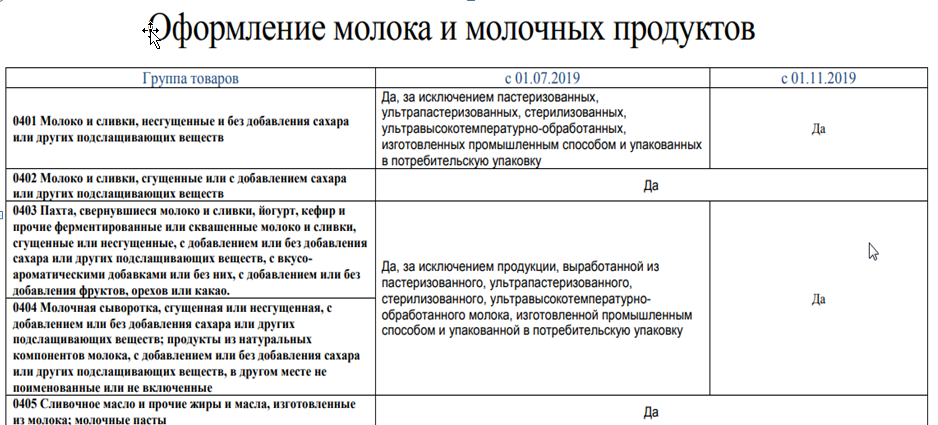 11
[Speaker Notes: С 01 июля 19 года дополнительно введена ветеринарная сертификация на сухое и сгущенное молоко, твердые сыры, сливочное масло.]
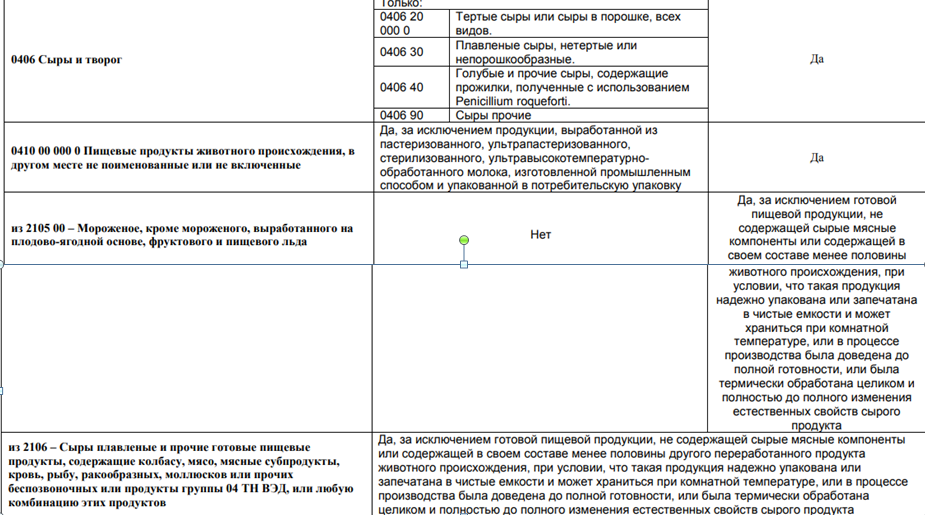 18.10.2019
12
[Speaker Notes: С 01 ноября сертификация вводится на всю переработанную молочную продукцию, включая молоко пастеризованное, кисломолочные продукты, творог и молодые сыры.]
Система электронной ветеринарной сертификации
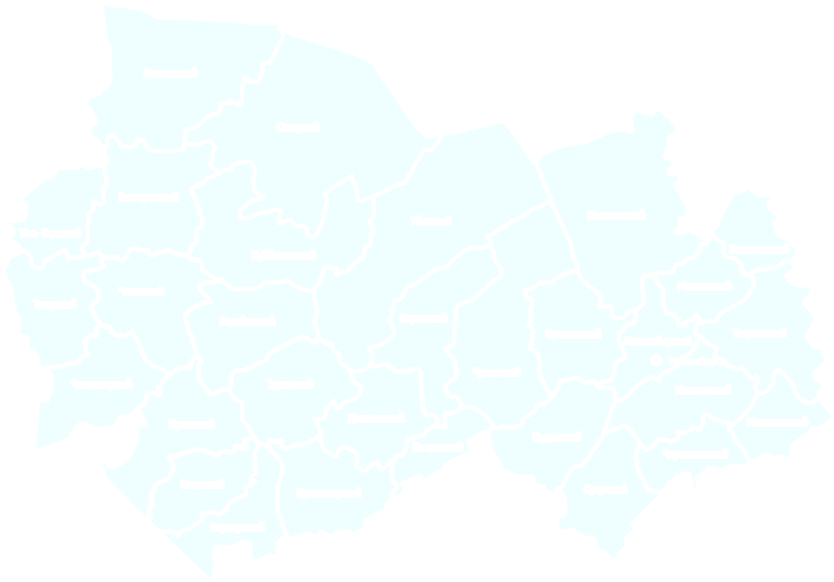 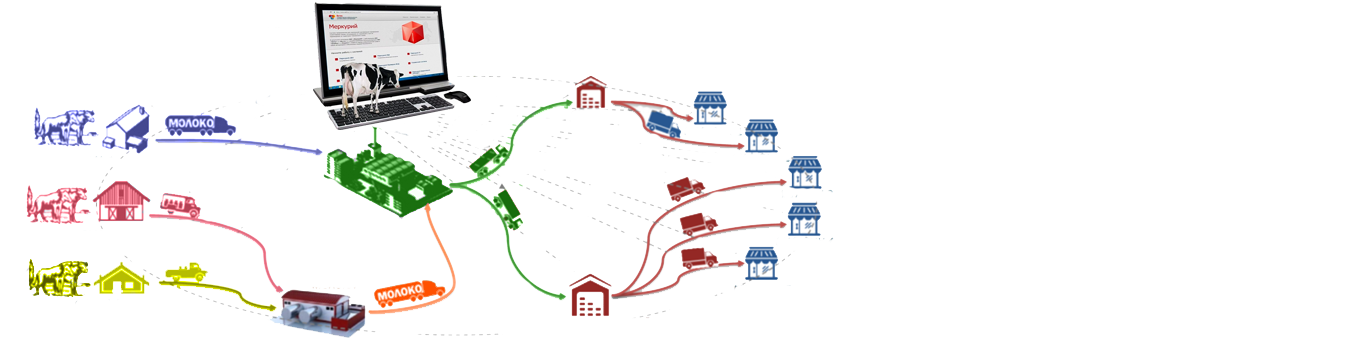 СКЛАД
МАГАЗИН
БОЛЬНИЦА
КАФЕ
ФЕРМА 1
ПРЕДПРИЯТИЕ ПЕРЕРАБОТЧИК
ФЕРМА 2
ШКОЛА
ДЕТСКИЙ САД
ФЕРМА 3
ТРЕЙДЕРЫ / ПУНКТЫ ПРИЕМА МОЛОКА
РАСПРЕДЕЛИТЕЛЬНЫЙ ЦЕНТР
13
[Speaker Notes: Электронная ветеринарная сертификации осуществляется посредством федеральной государственной информационной системы «Меркурий». 
Система обеспечивает прозрачность оборота сырья и продукции при перемещении по территории Российской Федерации с учётом её дробления с целью своевременного выявления контрафакта, а также поиска и отзыва из оборота опасной и некачественной продукции.]
Участники электронной ветеринарной сертификация
ВСЕ хозяйствующие субъекты, осуществляющие деятельность, связанную с разведением и выращиванием животных, переработкой, хранением и реализацией продукции животного происхождения (в т.ч.  ЛПХ, КФХ, фермы – производители животных и поставщики сырья, предприятия пищевой и перерабатывающей промышленности, предприятия по хранению продукции, предприятия торговли и общественного питания).
65929
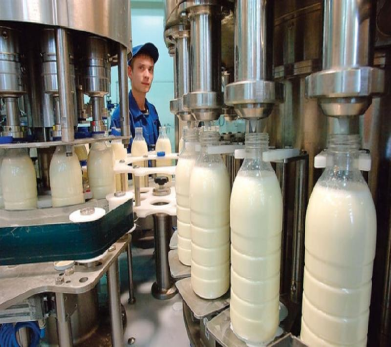 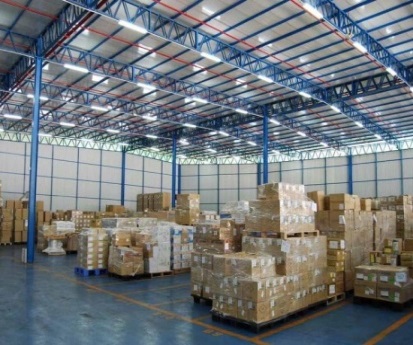 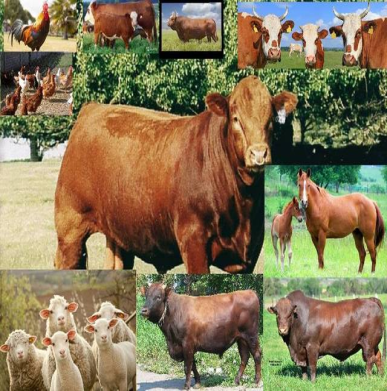 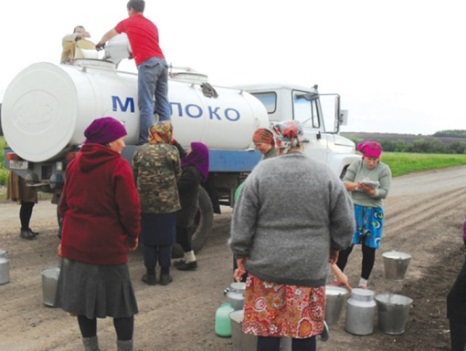 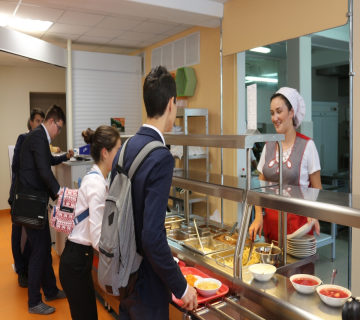 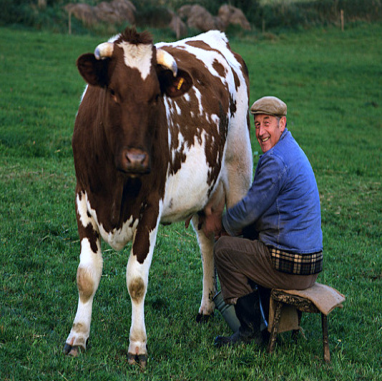 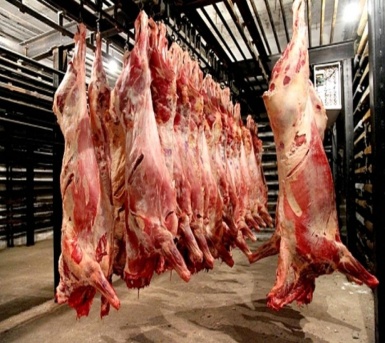 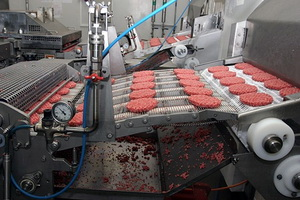 14
[Speaker Notes: Система содержит информацию о каждом этапе жизненного цикла и перемещения продукции животного происхождения. 
Сертификация товаров осуществляется при:
- производстве партии подконтрольного товара;
- перемещении (перевозке) подконтрольного;
- переходе права собственности на подконтрольный товар.
Поэтому участниками электронной ветеринарной сертификация должны быть абсолютно ВСЕ хозяйствующие субъекты, осуществляющие деятельность, связанную с разведением и выращиванием животных, переработкой, хранением и реализацией продукции животного происхождения (в т.ч.  ЛПХ, КФХ, фермы – производители животных и поставщики сырья, предприятия пищевой и перерабатывающей промышленности, предприятия по хранению продукции, предприятия торговли и общественного питания).]
85 548 хозяйствующих субъектов, зарегистрировано в ВетИС
[Speaker Notes: К настоящему времени в Новосибирской области в системе зарегистрировано около 90 тысяч хозяйствующих субъектов, из них юридических лиц – 15,8 %  (14168), индивидуальных предпринимателей – 10,8%  (9673), 73,4% (65929) - физических лиц, в том числе граждане - владельцы личных подсобных хозяйства.
Однако только чуть более 22,2% из них подтверждены, Причем подтверждённых юридических лиц – более 65%, индивидуальных предпринимателей – более 71%, а физических лиц – только 8%]
37471 поднадзорный объект,зарегистрирован в ФГИС Меркурий
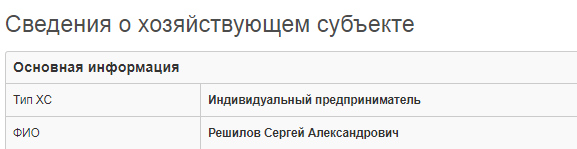 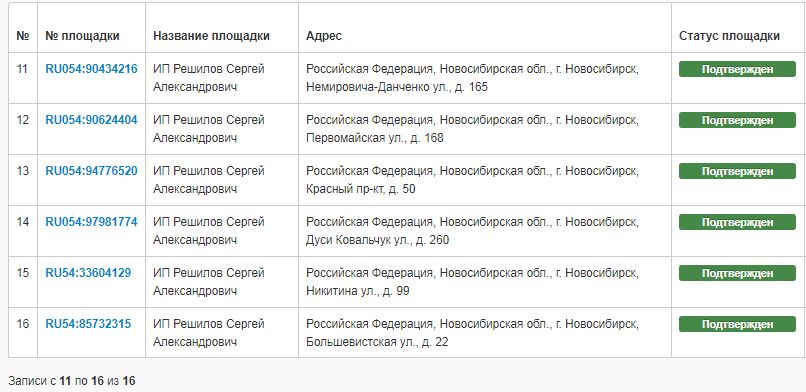 16
[Speaker Notes: До конца августа в системе было зарегистрировано свыше 68 тысяч площадок, основная масса из них была не подтверждена. В результате обновления за одну ночь из системы было удалено более 45 тысяч неподтвержденных площадок. Поскольку Россельхознадзором было принято снести все площадки на которых не велась в системе хозяйственная деятельность более 1,5 месяцев, в их число попали практически все учреждения образования (которые в этот период были на каникулах). И сотрудникам ветеринарных служб всех районов пришлось в спешном порядке, до 1-го сентября восстанавливать все данные.
К настоящему времени в системе зарегистрировано свыше 37 тысяч поднадзорных объектов, т.е. фактических мест осуществления деятельности. Подтверждено только 80% - это достаточно много. Однако по тем 20 оставшимся процентам – в ближайшее время если они не будут подтверждены – будут также удалены при обновлении системы.]
Предоставлены реквизиты доступа 9884 хозяйствующим субъектам, в т.ч.
1381 - организациям системы образования, 
 94 - организациям системы здравоохранения, 
 4202 - организациям торговли, 
 1280 - организациям производства,  
 298 - организациям переработки, 
 920 - организациям общественного питания, 
 28 - циркам и зоопаркам, 
 64 - учреждениям социальной адаптации. 
1617- Общее количество хозяйствующих субъектов, зарегистрированных в ФГИС «Меркурий» до 01.03.2018 года (с 2015 года).
18.10.2019
17
[Speaker Notes: По заявлениям хозяйствующих субъектов реквизиты доступа для самостоятельной  работы в ФГИС «Меркурий» и гашения входящих электронных ветеринарных сопроводительных документов предоставлены  9884  хозяйствующим субъектам.]
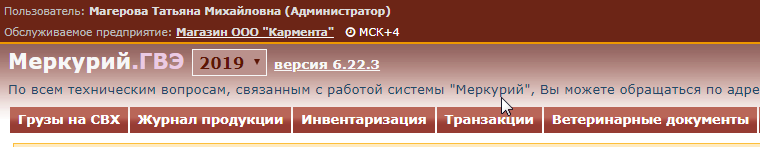 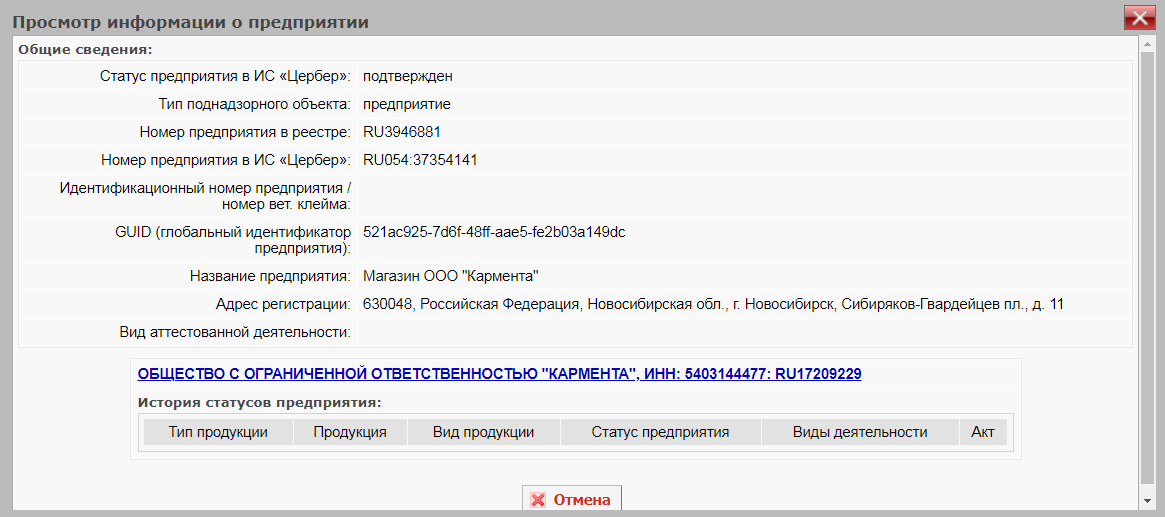 18.10.2019
18
[Speaker Notes: В связи с этим всем учреждениям, подведомственным управлению ветеринарии Новосибирской области,  их уполномоченным лицам было сделано указание производить оформление документов только с подтвержденных площадках.
Необходимость подтверждения площадки  в том числе касается хозяйствующих субъектов, которые самостоятельно сертифицируют продукцию. Неподтвержденная площадка будет удалена из Реестра и оформление эВСД с этой площадки и в адрес этой площадки станет не возможным. 
В связи с этим, при осуществлении ветеринарной сертификации в ближайшее время необходимо проверить статус площадки с которой производится оформление документов.
Для этого необходимо активировать наименование предприятия, после чего будет предоставлена инфорация о предприятии, где и можно посмотреть статус предприятия. Статус должен быть – подтвержден. 
Если статус предприятия несинхронизирован или исключен, необходимо в срочном порядке подавать заявление или в РСХН или в УВ НСО или в управления ветеринарии районов области с просьбой о подтверждении площадки..]
Динамика оформления электронных ветеринарных документов  в Новосибирской области
19
[Speaker Notes: С начала реализации приказа Минсельхоза России от 17.07.2014 № 281, т.е. в период с 01 сентября 2015 года по 31 августа 2019 года в Новосибирской области оформлено 56,2 млн. ЭВСД,  в том числе  30,9 млн. ЭВСД в текущем году.
Ежедневно сейчас оформляется свыше 180 тысяч электронных ветеринарных сертификатов.]
Приостановка и аннулирование регистрации уполномоченных лиц хозяйствующих субъектов (август, 2019)
18.10.2019
20
[Speaker Notes: В текущем году государственная ветеринарная служба приступила к использованию системы с целью мониторинга эпизоотической и пищевой безопасности товаров, производимых на территории области и находящихся в обороте. Система позволяет выявлять недобросовестных товаропроизводителей, контролировать  соблюдение участниками оборота условий и сроков хранения продукции. Также в конечных пунктах реализации или потребления очень часто выявляются случаи не гашения входящих ВСД, что нарушает требуемую систему прослеживаемости.
Только за август 2019 года по Новосибирской области было приостановлено или аннулировано 33 уполномоченных лиц хозяйствующих субъектов. При этом применяется блокировка прав на срок до 6 месяцев.
Всего с начала 2019 года приостановлена регистрация в ФГИС «Меркурий» 48 уполномоченных лиц хозяйствующих субъектов, в том числе 29 - за оформление эВСД на продукцию с истекшими сроками годности.

Предлагаю остановиться на каждом из рассматриваемых оснований, которые послужили поводом для блокировки.


В текущем году государственная ветеринарная служба приступила к использованию системы с целью мониторинга эпизоотической и пищевой безопасности товаров, производимых на территории области и находящихся в обороте. Система позволяет выявлять недобросовестных товаропроизводителей, контролировать  соблюдение участниками оборота условий и сроков хранения продукции. Также в конечных пунктах реализации или потребления очень часто выявляются случаи не гашения входящих ВСД, что нарушает требуемую систему прослеживаемости. 
С 01 июля 2019 года наряду с введением новых сертифицируемых товаров было прекращено действие моратория на применение мер административного воздействия в отношении лиц, нарушающих требования обязательной электронной ветеринарной сертификации. В данном случае применяется Статья 10.8. Нарушение ветеринарно-санитарных правил перевозки, перегона или убоя животных либо правил заготовки, переработки, хранения или реализации продуктов животноводства ("Кодекс Российской Федерации об административных правонарушениях" от 30.12.2001 N 195-ФЗ (ред. от 07.03.2018))

В таких случаях хозяйствующим субъектам выносятся предостережения о недопустимости дальнейших правонарушений. В случаях грубых нарушений – инициируются надзорные мероприятия, уполномоченным лицам блокируется доступ к системам. 
С 01 июля 2019 года наряду с введением новых сертифицируемых товаров был прекращен]
Оформление эВСД, на оформление которых отсутствуют полномочия
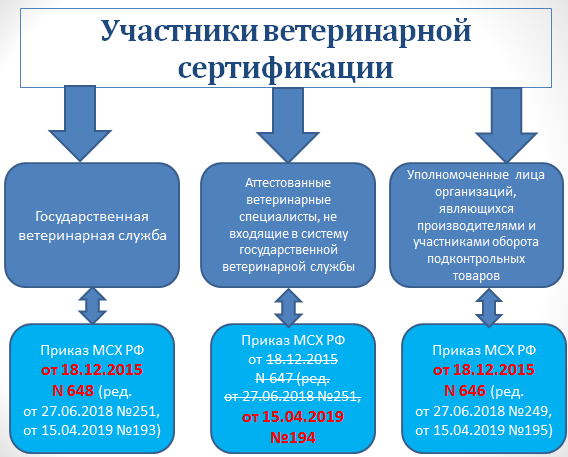 Утвержденный перечень товаров, на которые имеют право оформления документов уполномоченные лица
Цель,  с которой оформляются эВСД
- реализация в пищу людям
- переработка в пищу людям
- направление отходов на утилизацию, уничтожение захоронение, обезвреживание на предприятия которые это осуществляют 
направление для переработки с целью получения технической продукции
Дополнительные условия, к направляемому товару (упакованные в потребительскую или транспортную упаковку, исключающую их контакт с внешней средой, при условии, если они прошли установленные ветеринарным законодательством Российской Федерации процедуры подтверждения (обеспечения) безопасности.
18.10.2019
21
[Speaker Notes: Во-первых
 - Оформление эВСД, на оформление которых отсутствуют полномочия.
В соответствии с законом о ветеринарии в настоящее время право ветеринарной сертификации товаров предоставлено трем категориям уполномоченных лиц:
1.	Специалистам государственной ветеринарной службы
2.	Аттестованным специалистам
3.	Уполномоченным лицам хозяйствующих субъектам. 
Для всех категорий, в зависимости от степени биологического риска, утверждены перечни товаров, на которые они вправе оформлять ВСД. 
На все товары, в том числе с высокой степенью биологического риска имеют право оформлять только государственные ветеринарные врачи. На товары среднего биологического риска – аттестованные специалисты. И на товары низкого биологического риска – уполномоченные лица хозяйствующих субъектов.
Для аттестованных специалистов и уполномоченных лиц ХС, также обязательно выполнение ряда условий. 
В случае, если будет предпринята попытка оформления документов в нарушение предъявляемых требований и условий - в лучшем случае документ будет перенаправлен в госветслужбу, в худшем – случай будет выявлен и специалист будет заблокирован.]
Оформление эВСД на продукцию с истекшим сроком годности для реализации в пищу людям
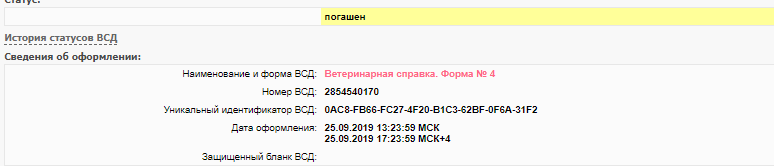 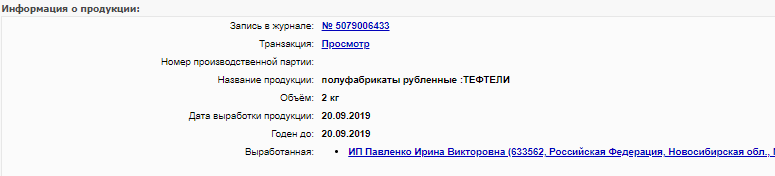 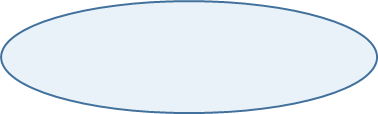 18.10.2019
22
[Speaker Notes: Оформление эВСД на продукцию с истекшим сроком годности для реализации в пищу людям, Это самая распространенная ошибка, 23 случая блокировки только за август.
Привожу пример: 25.09.2019 ХСом был оформлен эВСД на тефтели сроком годности до 20.09.2019 года.
Данная продукция направлялась в муниципальное образовательное учреждение. Документ был погашен.]
Внесение в эВСД данных не позволяющих идентифицировать продукцию (товары в ассортименте)
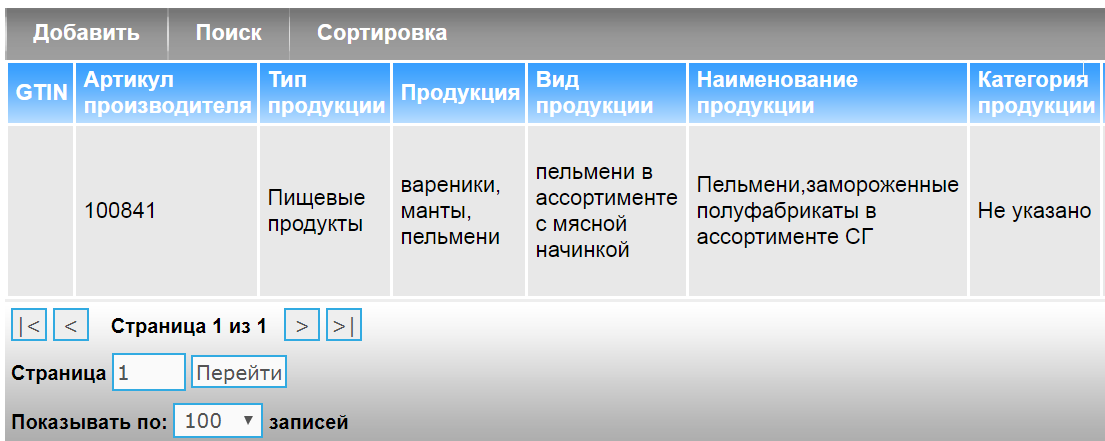 18.10.2019
23
[Speaker Notes: - Внесение в эВСД данных не позволяющих идентифицировать продукцию (товары в ассортименте)
Привожу пример: ХСом сформирован номенклатурный справочник без указания конкретного оформляемого товара. С 01 февраля номенклатурный справочник должен формироваться по 4 уровням, т.е. с учетом типа продукции, ее вида и наименования. Справочник должен формироваться на каждое отдельно SCU товара, в соответствии с номенклатурой производимой продукции. При оформлении документов на товары в ассортименте также применяется блокировка  уполномоченного лица.]
Внесение недостоверных данных о происхождении подконтрольных товаров
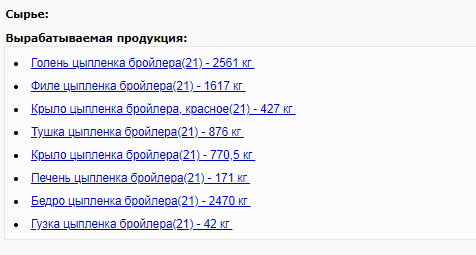 18.10.2019
24
[Speaker Notes: - Внесение недостоверных данных о происхождении подконтрольных товаров
Здесь можно приводить несколько возможных вариантов.
1.	Формирование производственного документа на выпускаемую продукция без указания списываемого сырья (такое допускается только в случаях производства, например: при производстве молока не списываем коров, при производстве яйц – кур, не списываем корову – когда оформляем производственный сертификат на теленка, не списываем поля, когда оформляем фуражное зерно, практически во всех во всех остальных случаях – необходимо вносить информацию об использованном сырье)
2.	Формирование производственного сертификата на выпускаемую продукция с указанием не соответствующего сырья. Пример -  выписывают шашлык куриный, списывают свинину или говядину, или наоборот.]
Дата оформления эВСД ранее даты производства партии подконтрольного товара
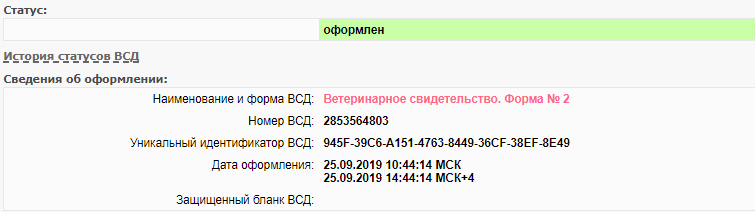 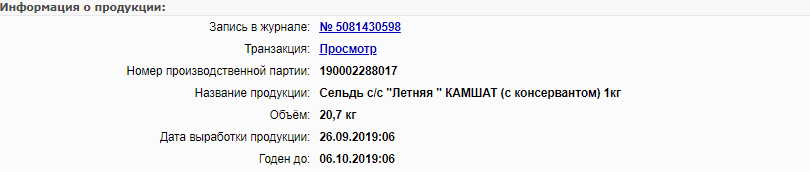 18.10.2019
25
[Speaker Notes: Дата оформления эВСД ранее даты производства партии подконтрольного товара.
Пример приведен на слайде.]
Меры административного воздействия
Статья 10.8. Нарушение ветеринарно-санитарных правил перевозки, перегона или убоя животных либо правил заготовки, переработки, хранения или реализации продуктов животноводства ("Кодекс Российской Федерации об административных правонарушениях" от 30.12.2001 N 195-ФЗ (ред. от 07.03.2018))
1. Нарушение ветеринарно-санитарных правил перевозки, перегона или убоя животных либо правил заготовки, переработки, хранения или реализации продуктов животноводства влечет наложение административного штрафа на граждан в размере от пятисот до одной тысячи рублей; на должностных лиц - от трех тысяч до пяти тысяч рублей; на юридических лиц - от десяти тысяч до двадцати тысяч рублей.
2. Перевозка сельскохозяйственных животных и (или) продуктов животноводства без ветеринарных сопроводительных документов, за исключением перевозки сельскохозяйственных животных и (или) продуктов животноводства для личного пользования, влечет наложение административного штрафа на граждан в размере от трех тысяч до пяти тысяч рублей; на должностных лиц - от тридцати тысяч до сорока тысяч рублей; на юридических лиц - от трехсот тысяч до пятисот тысяч рублей. 
3. Нарушение ветеринарно-санитарных правил сбора, утилизации и уничтожения биологических отходов влечет наложение административного штрафа на граждан в размере от четырех тысяч до пяти тысяч рублей; на должностных лиц - от двадцати тысяч до сорока тысяч рублей; на лиц, осуществляющих предпринимательскую деятельность без образования юридического лица, - от сорока тысяч до пятидесяти тысяч рублей или административное приостановление деятельности на срок до девяноста суток; на юридических лиц - от пятисот тысяч до семисот тысяч рублей или административное приостановление деятельности на срок до девяноста суток.
18.10.2019
26
[Speaker Notes: С 01 июля 2019 года наряду с введением новых сертифицируемых товаров было прекращено действие моратория на применение мер административного воздействия в отношении лиц, нарушающих требования обязательной электронной ветеринарной сертификации. В данном случае применяется Статья 10.8. Нарушение ветеринарно-санитарных правил перевозки, перегона или убоя животных либо правил заготовки, переработки, хранения или реализации продуктов животноводства ("Кодекс Российской Федерации об административных правонарушениях" от 30.12.2001 N 195-ФЗ (ред. от 07.03.2018))

В таких случаях хозяйствующим субъектам выносятся предостережения о недопустимости дальнейших правонарушений. В случаях грубых нарушений – инициируются надзорные мероприятия.]
Вопросы по работе в системе Меркурий можно направлять по адресу технической поддержки системы Меркурий mercury@fsvps.ru.
Часто задаваемые вопросы по системе Меркурий
http://vet.nso.ru/page/366 
Вопросы по реализации электронной ветеринарной  сертификации в Новосибирской области можно направлять в управление ветеринарии Новосибирской области veterinar@nso.ru 
   

(383) 20-20-842
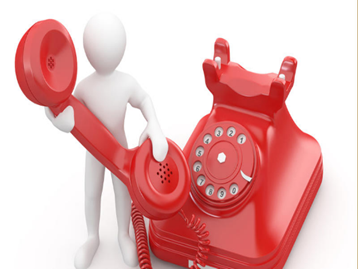 18.10.2019
27
Благодарю за внимание!
Магерова Татьяна Михайловна
+7 (383) 202-08-42
vmtm@nso.ru
28
[Speaker Notes: Предложение в решение:
В связи расширением перечня пищевых продуктов, подлежащих электронной ветеринарной сертификации (готовая молочная продукция, мороженное,  рыба и морепродукты и др.) с 1 июля 2019 года рекомендовать предприятиям – производителям указанной продукции провести мероприятия по интеграции собственных систем учёта предприятий с ФГИС «Меркурий». 
 

Благодарю за внимание]